Summary: The following slides may be leveraged to present how the Framework can be used, who can use it, and some of the benefits associated with its use.
Audience: These slides are intended for an audience who is new to the Framework with limited knowledge of its use.
Learning Objectives:
Recognize the various uses of the Framework
Understand the applicability of the Framework
Appreciate the benefits of implementation that have been observed by industry
Uses and Benefits of the Cybersecurity Framework

July 2018
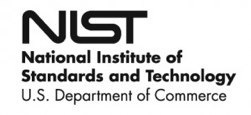 cyberframework@nist.gov
Uses of the Cybersecurity Framework
The Framework is designed to complement existing business and cybersecurity operations, and can be used to:

Understand security status
Establish / Improve a cybersecurity program
Communicate cybersecurity requirements with stakeholders
Identify opportunities for new or revised standards
Assists in prioritizing improvement activities
Enables investment decisions to address gaps
3
[Speaker Notes: The Framework is designed to complement existing business and cybersecurity operations, and can be used to:

Understand current cybersecurity operations through the creation of a current state profile
Establish or Improve a cybersecurity program regardless of maturity by reducing risk
Communicate cybersecurity requirements with stakeholders – including suppliers and partners
Identify opportunities for new or revised standards 
Assists in prioritizing improvement activities (gap assessment)
Enables investment decisions to address gaps 

Additionally, the Framework can help:
Identify tools and technologies to help organizations use the Framework
Integrate privacy and civil liberties considerations into a cybersecurity program]
Who should use the Framework?
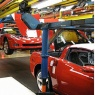 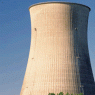 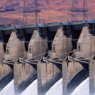 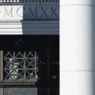 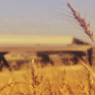 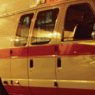 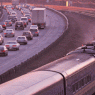 The Cybersecurity Framework is for organizations of all…
Size
Sector
Maturity

It’s not just for critical infrastructure!
4
[Speaker Notes: Can be used by organizations regardless of size or sector.
Framework was designed with CI in mind, but is extremely versatile and can easily be used by non-CI organizations
Still provides value to mature programs, or can be used by organizations seeking to create a cybersecurity program. The framework complements, and does not replace, an organization’s risk management process and cybersecurity program. It can be used to leverage current processes and to identify opportunities to strengthen and communicate its management of cybersecurity risk while aligning with industry practices. 

Additionally, the Framework incorporates international standards and can be voluntarily used in or outside the United States]
Common Patterns of Use
The Cybersecurity Framework has helped organizations:

Integrate the functions into your leadership vocabulary and management tool sets.
Determine optimal risk management using Implementation Tiers.
Reflect on business environment, governance, and risk management strategies.
Develop Profiles and Roadmaps to prioritize improvement activities
Supporting Risk Management with Framework
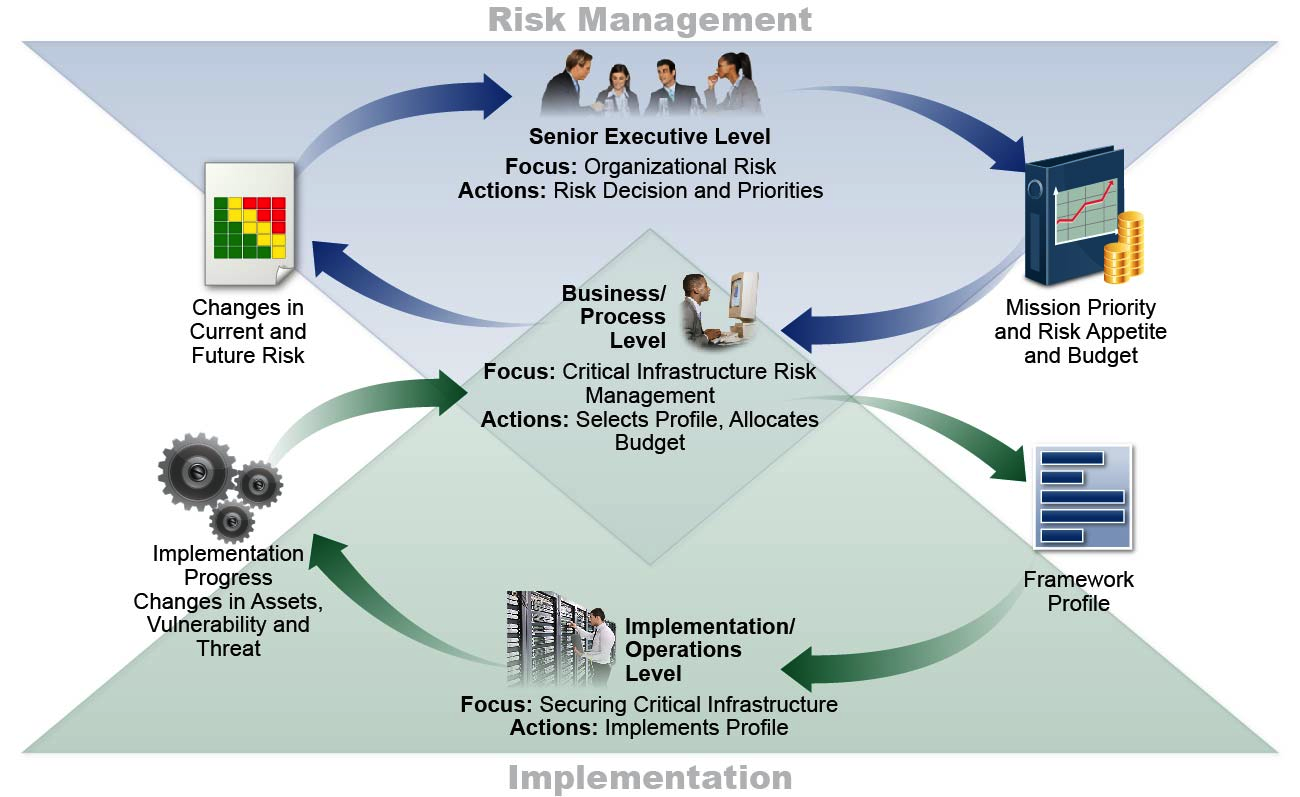 6
[Speaker Notes: The Framework helps guide key decision points about risk management activities through the various levels of an organization from senior execs, to business and process level, to implementation and operations.

The executive level communicates the mission priorities, available resources, and overall risk tolerance to the business/process level. The business/process level uses the information as inputs into the risk management process, and then collaborates with the implementation/operations level to communicate business needs and create a Profile. The implementation/operations level communicates the Profile implementation progress to the business/process level. The business/process level uses this information to perform an impact assessment. Business/process level management reports the outcomes of that impact assessment to the executive level to inform the organization’s overall risk management process and to the implementation/operations level for awareness of business impact.]
Why Use the Cybersecurity Framework?
It’s a framework, not a prescriptive standard 

Common Language
Adaptable
Collaboration Opportunities
Ability to Demonstrate Due Care
Easily Maintain Compliance
Secure Supply Chain
Cost Efficiency
Compliance      Secure
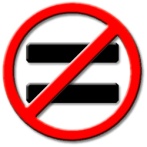 7
[Speaker Notes: The Framework provides a common language and systematic methodology for managing cyber risk. 
The Framework can be tailored to meet each organization’s needs.  It does not tell an organization how much cyber risk is tolerable, nor provide “the one and only” formula for cybersecurity.
Framework Profiles and Roadmaps can be used as artifacts to easily demonstrate due care for cybersecurity.
The Framework Informative References and community published standards mappings can help achieve compliance goals.
Enables best practices to become standard practices for everyone via common lexicon to enable action across diverse stakeholders. Communicates cybersecurity requirements with stakeholders, including partners and suppliers 
Framework profiles and roadmaps are completely customizable by the organization, allowing it to be cost effective for any budget.]
ResourcesWhere to Learn More and Stay Current
For guidance on implementing the Framework see the Resources page: 
www.nist.gov/cyberframework/framework-resources-0

Framework Success Stories highlight real world implementation: cyberframework@nist.gov
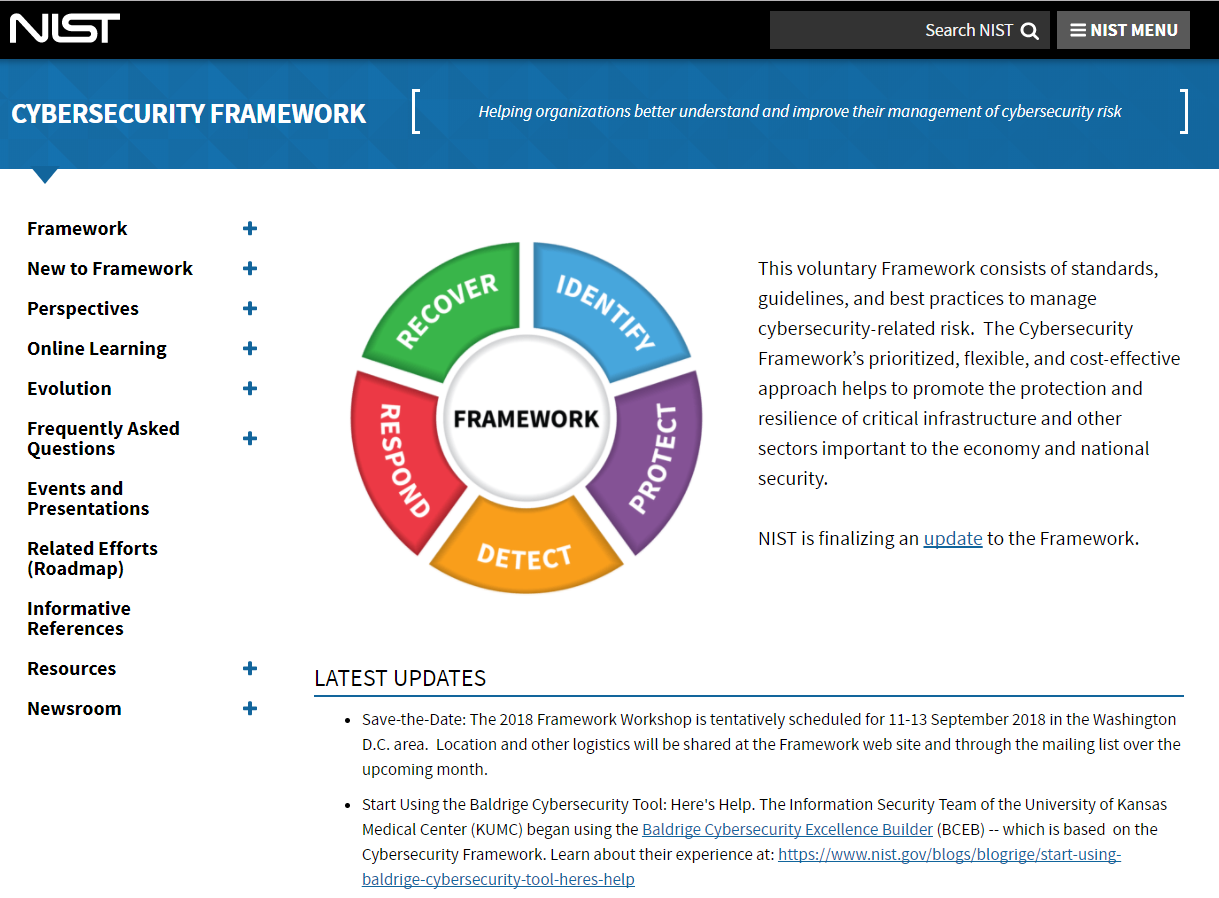 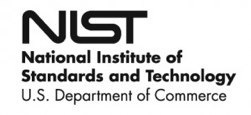 8
[Speaker Notes: Framework Success Stories summarize why and how organization’s use the Framework, emphasizing the variety of approaches and benefits, typically including lessons results, learned, and next steps.]